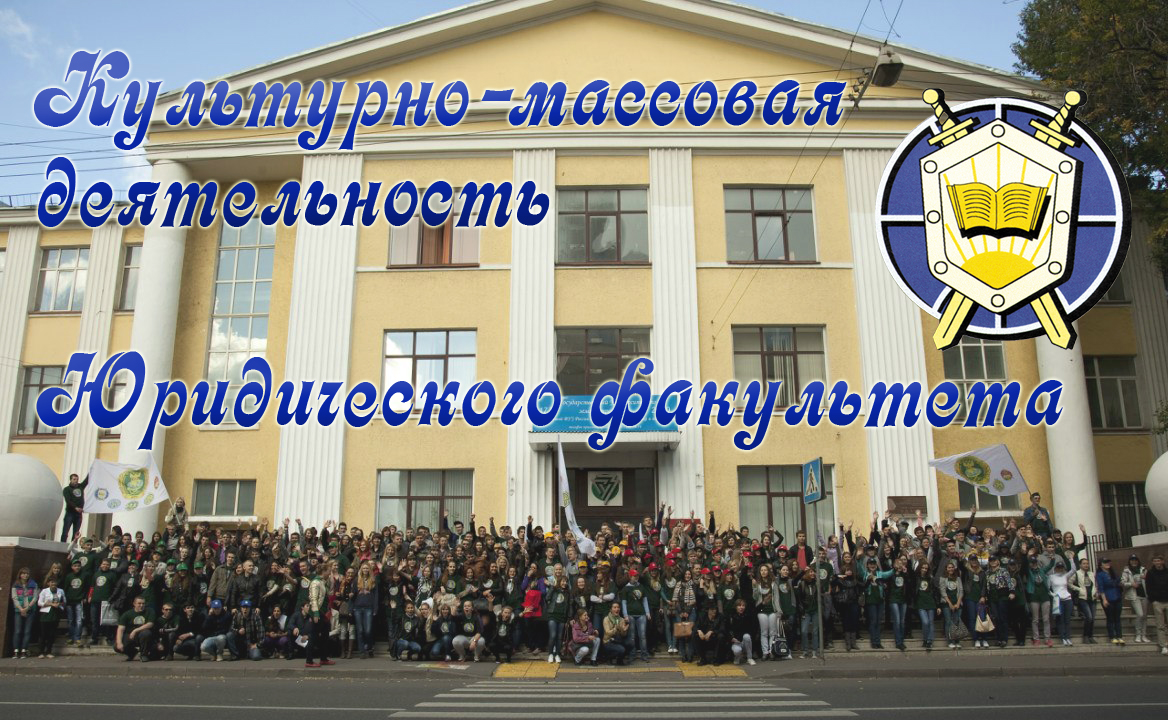 Юридический факультет всегда принимает активное участие в межфакультетских, а также межвузовских мероприятиях, которые проходят в течение всего учебного года.

      На факультете работает студенческий совет, который и обеспечивает достижение хороших результатов как в учёбе, так и во внеучебной деятельности.
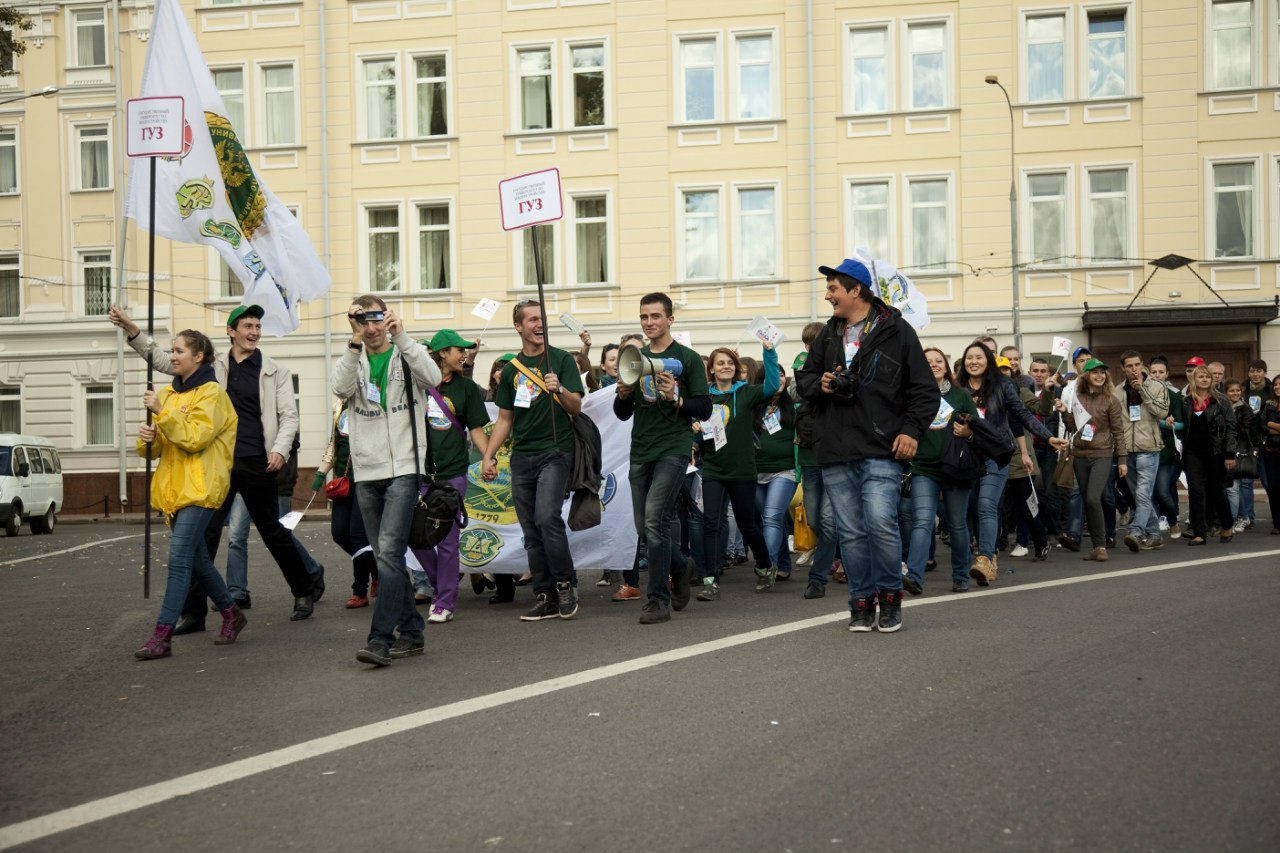 Каждый год начинается одинаково весело, с парада Московского студенчества. Юридический факультет в первых рядах!
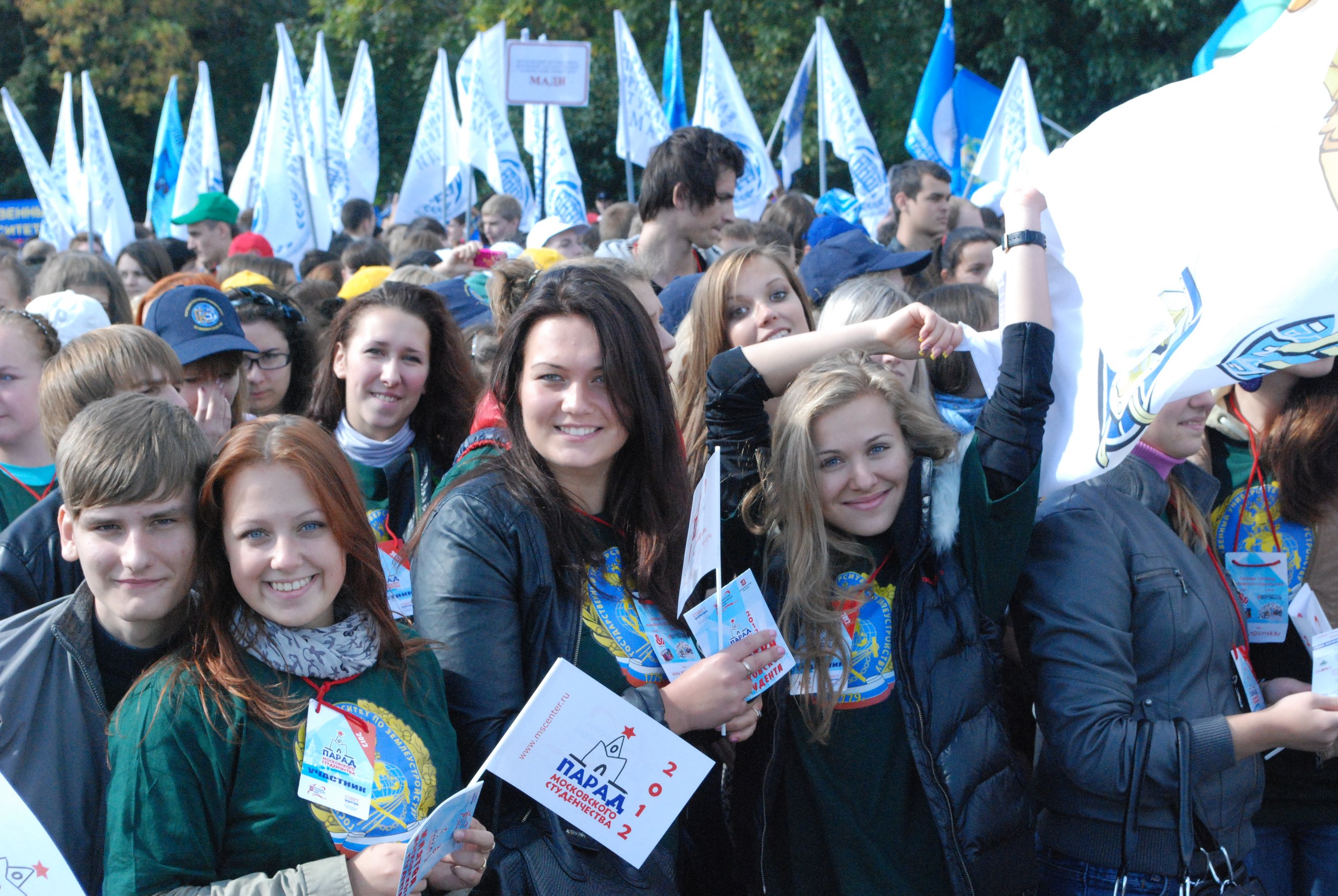 В 2012 году юридический факультет занял    1 место в межфакультетском творческом конкурсе «Первокурсник»
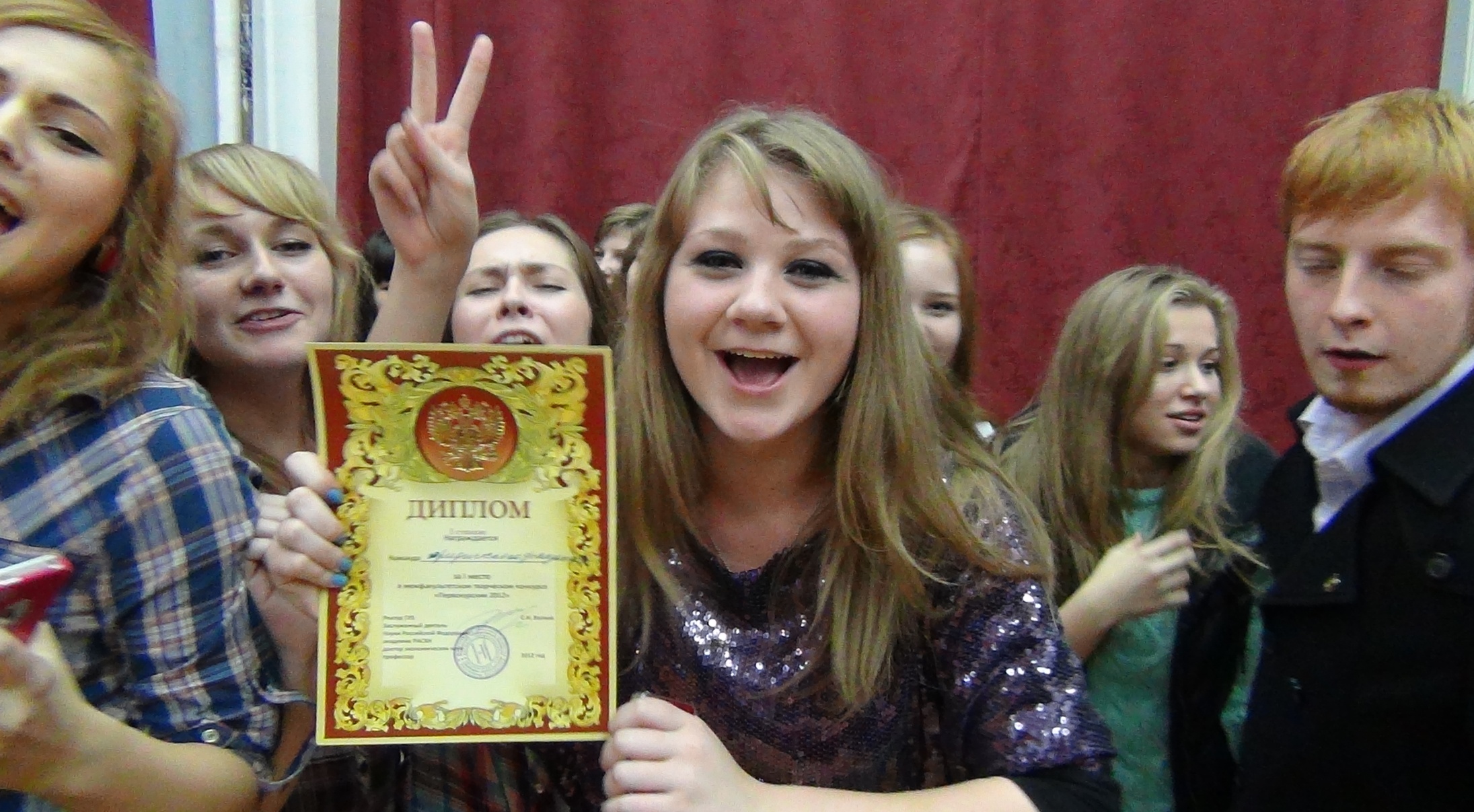 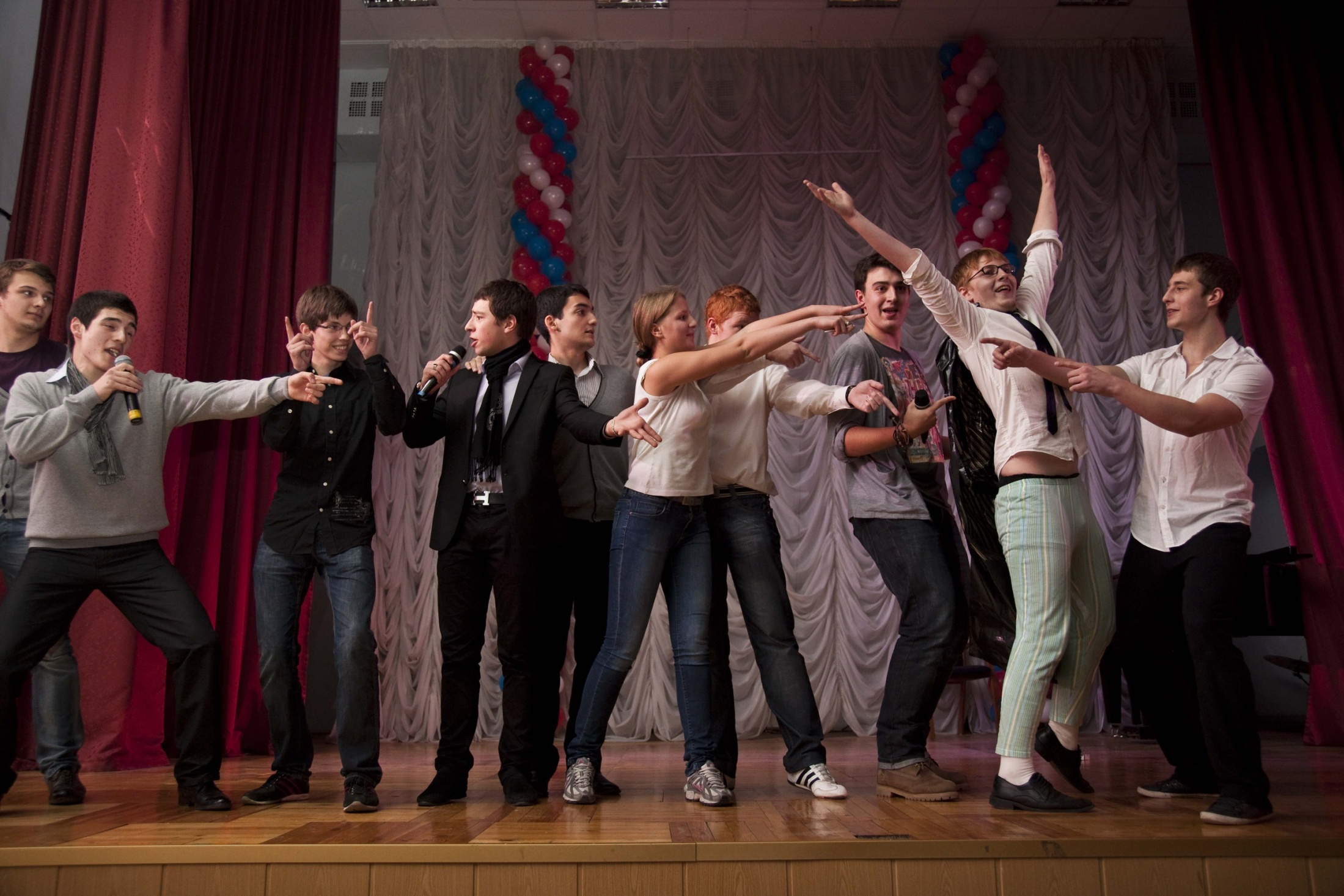 Каждый год студенты юридического факультета показывают отличные результаты в играх КВН
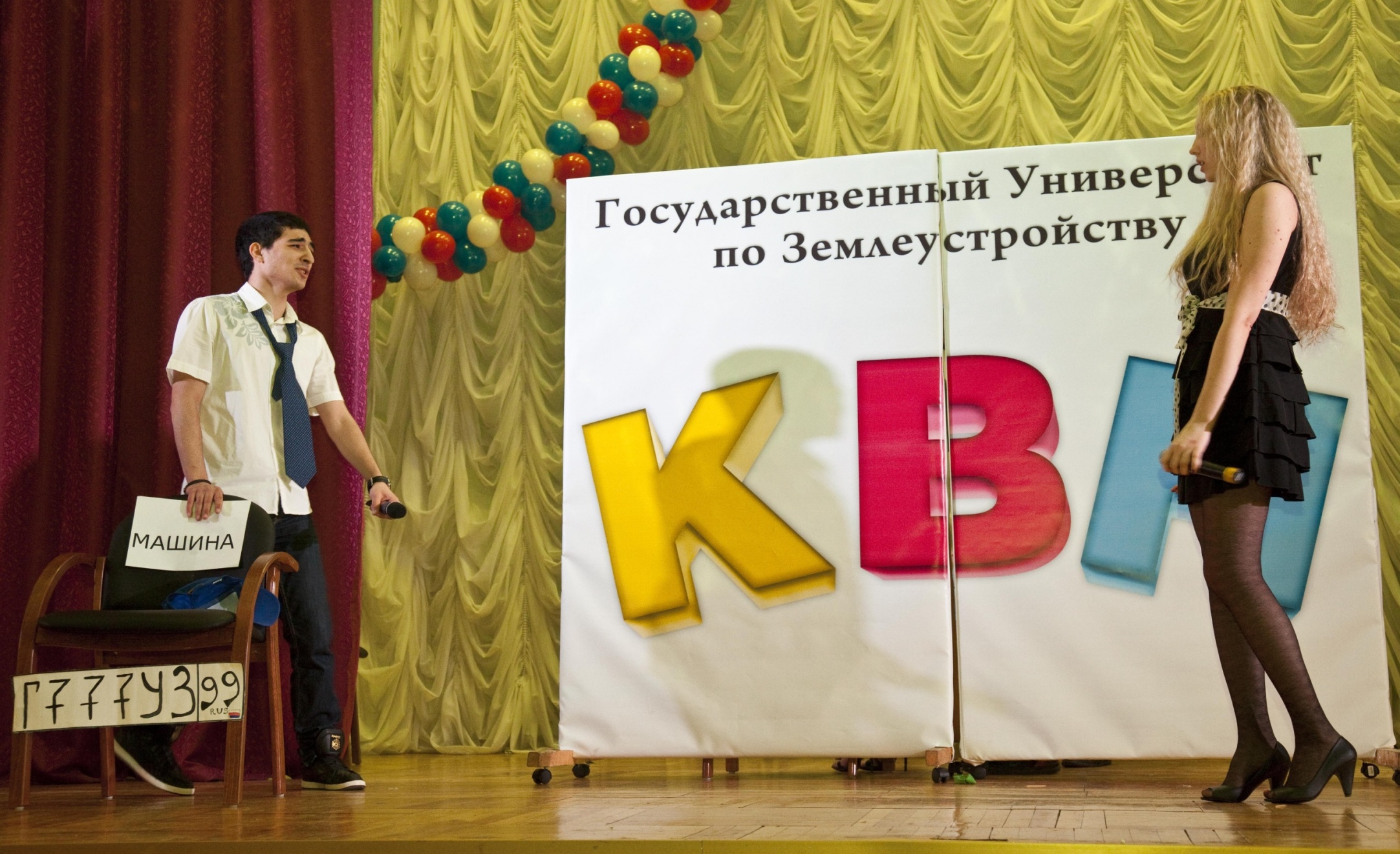 В прошлом году заняли первое место в ГУЗе
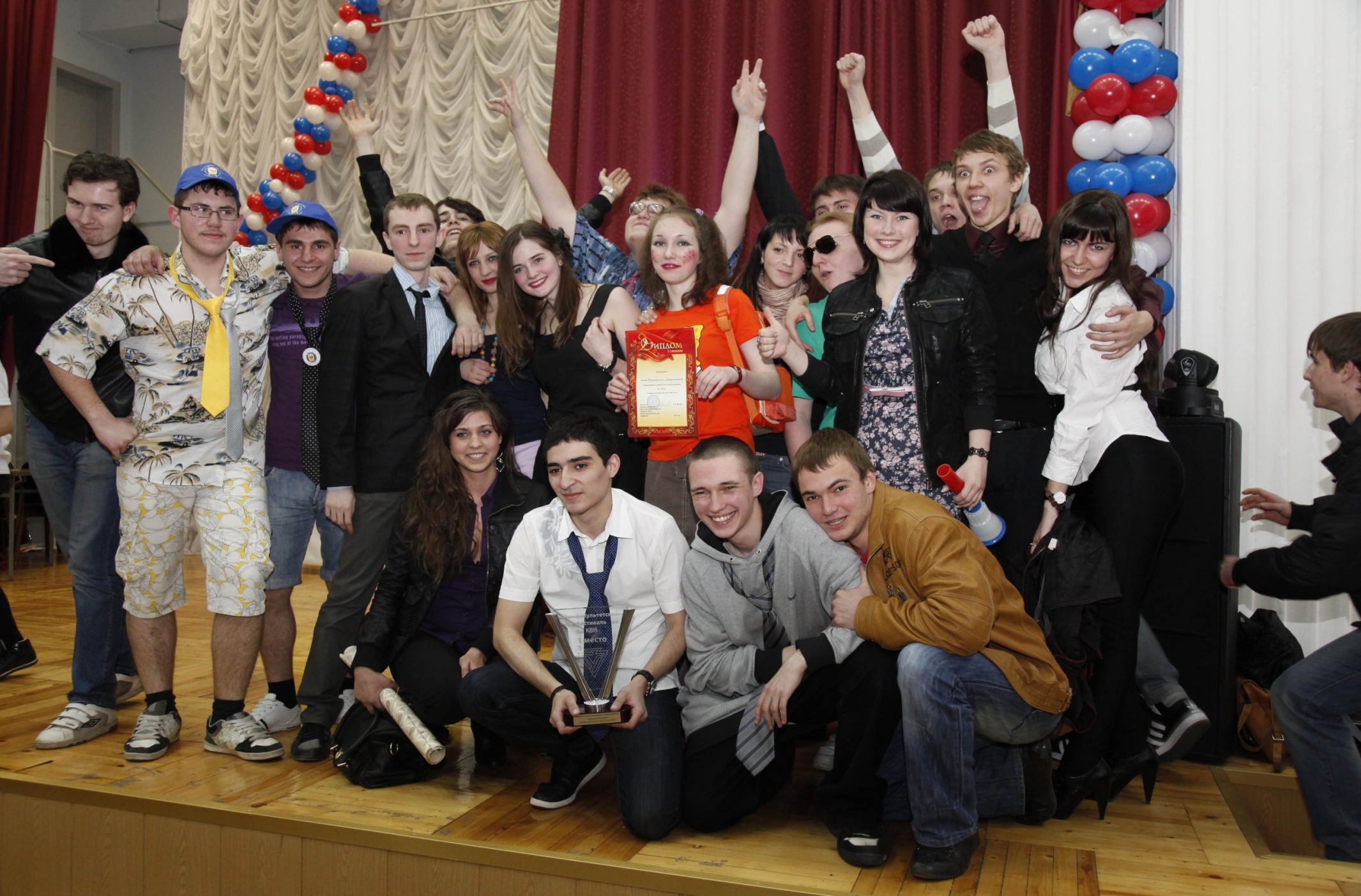 Интеллектуальные игры тоже не остаются без внимания. «Что? Где? Когда?»
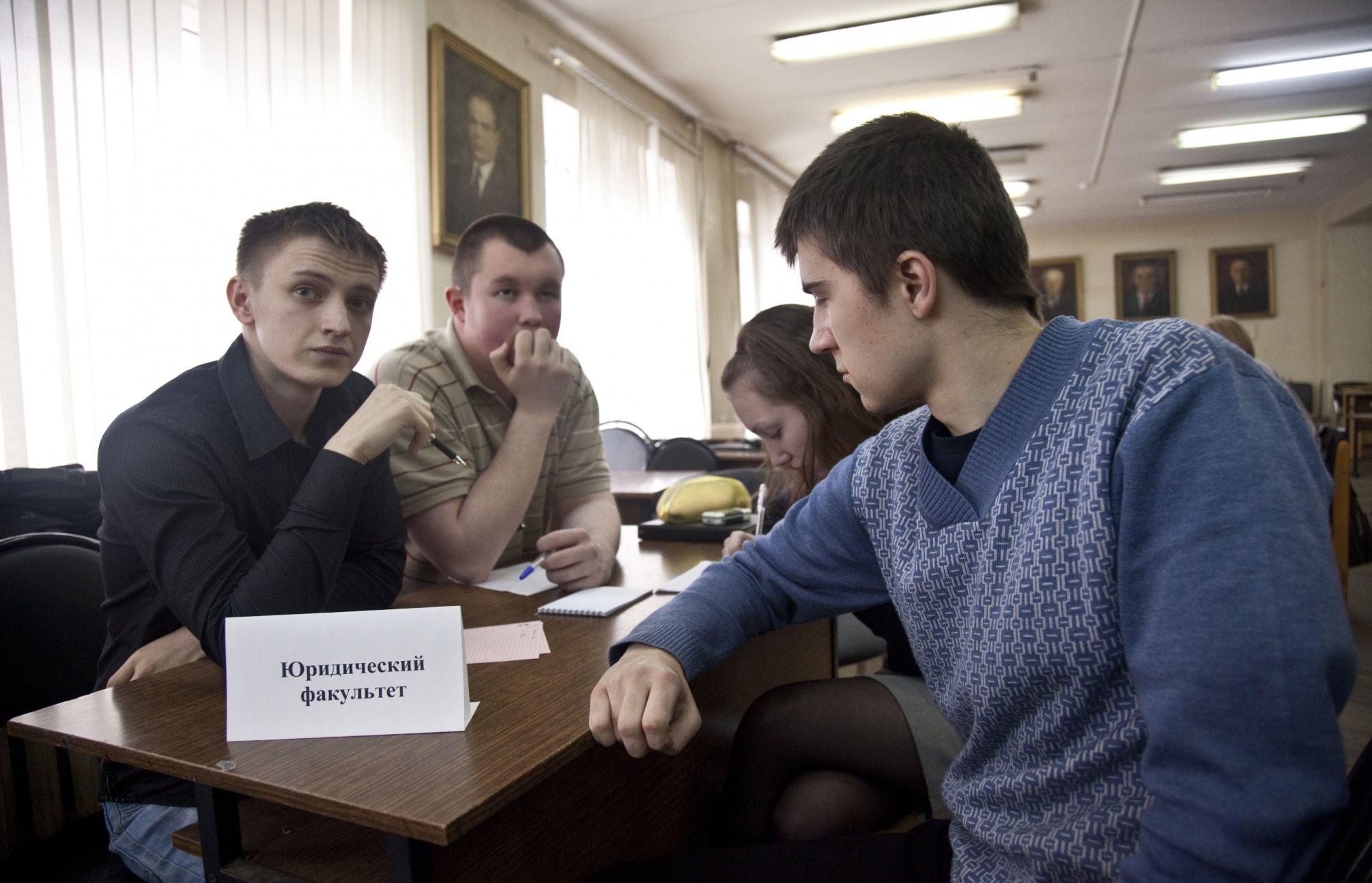 В конкурсе Мисс и Мистер Университет юридический факультет тоже не отстаёт
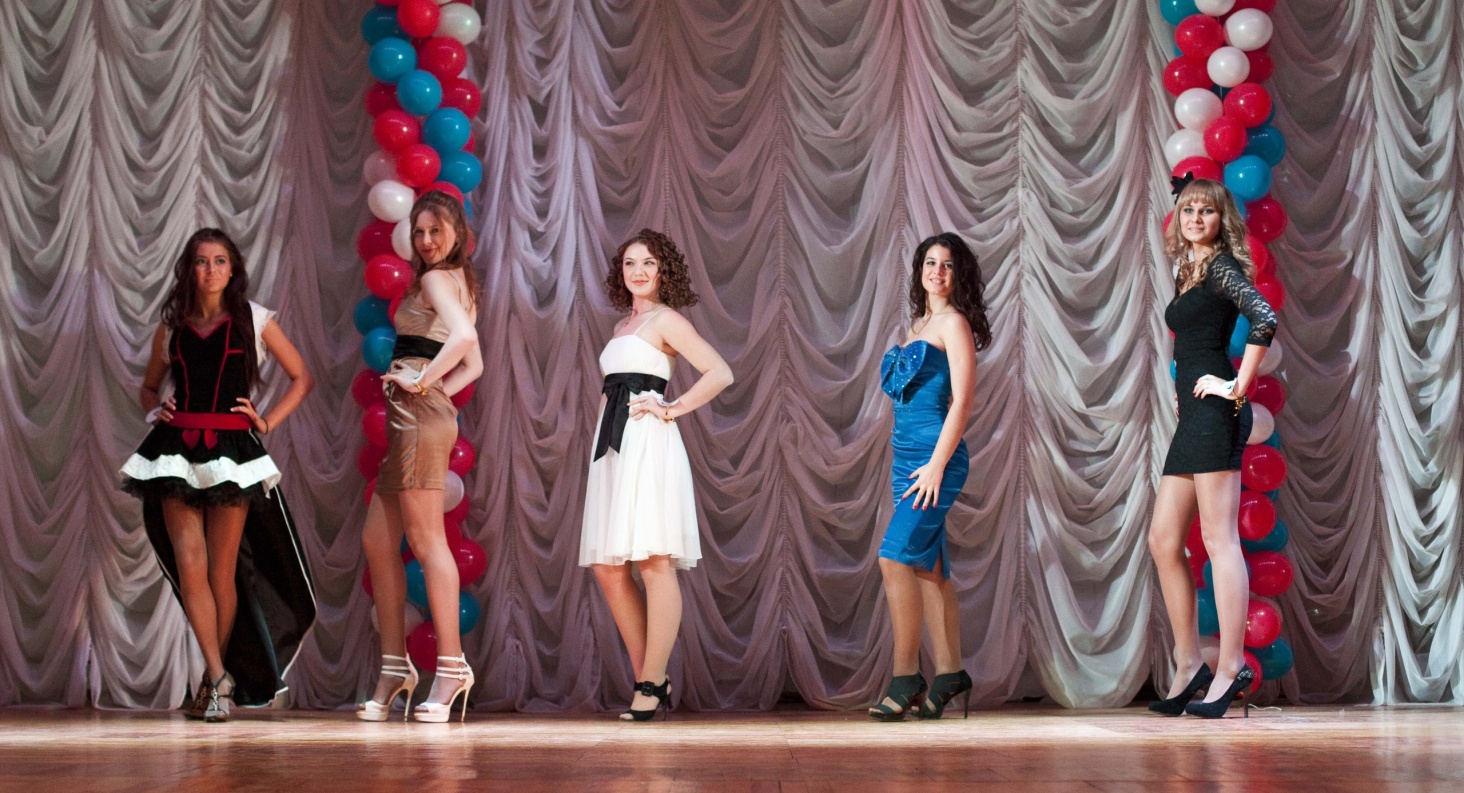 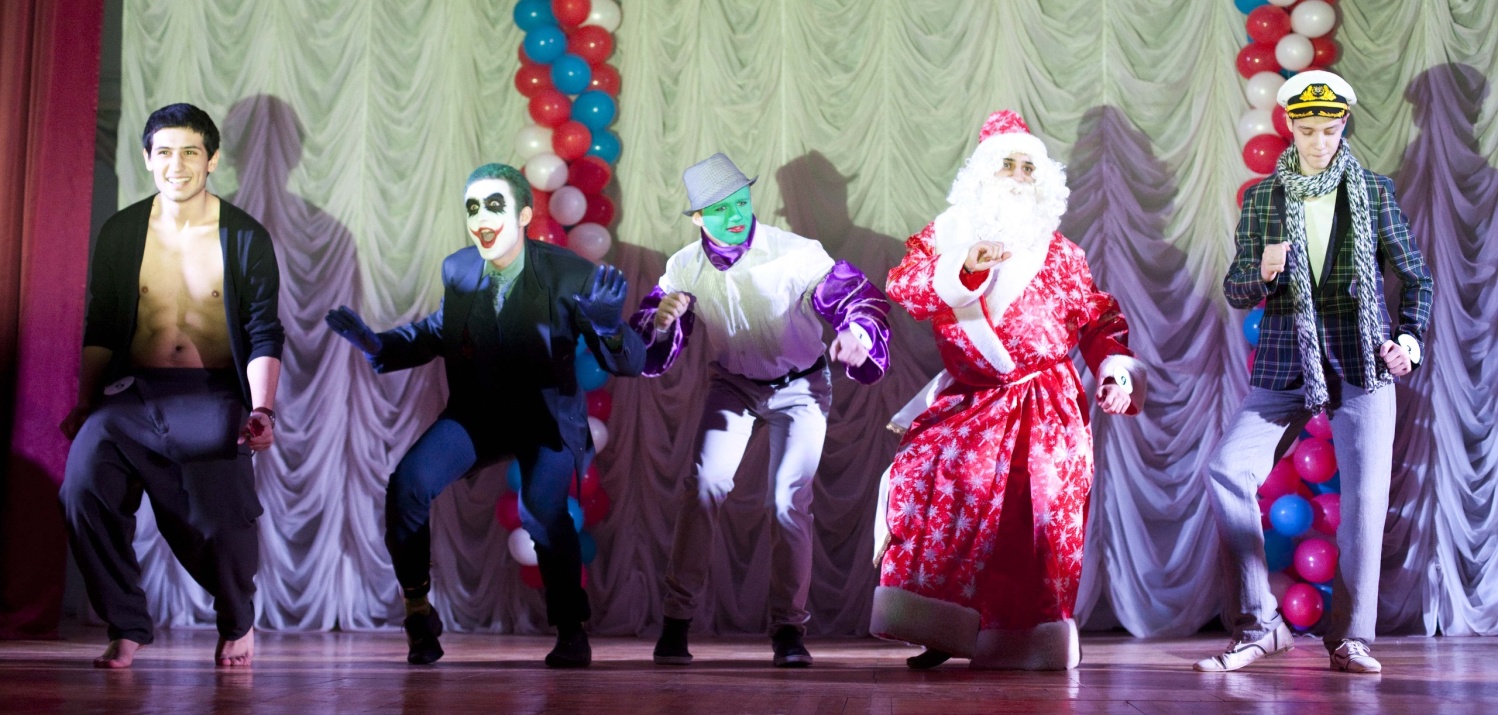 Даже занимает призовые места в Мисс и Мистер студенчества Москвы
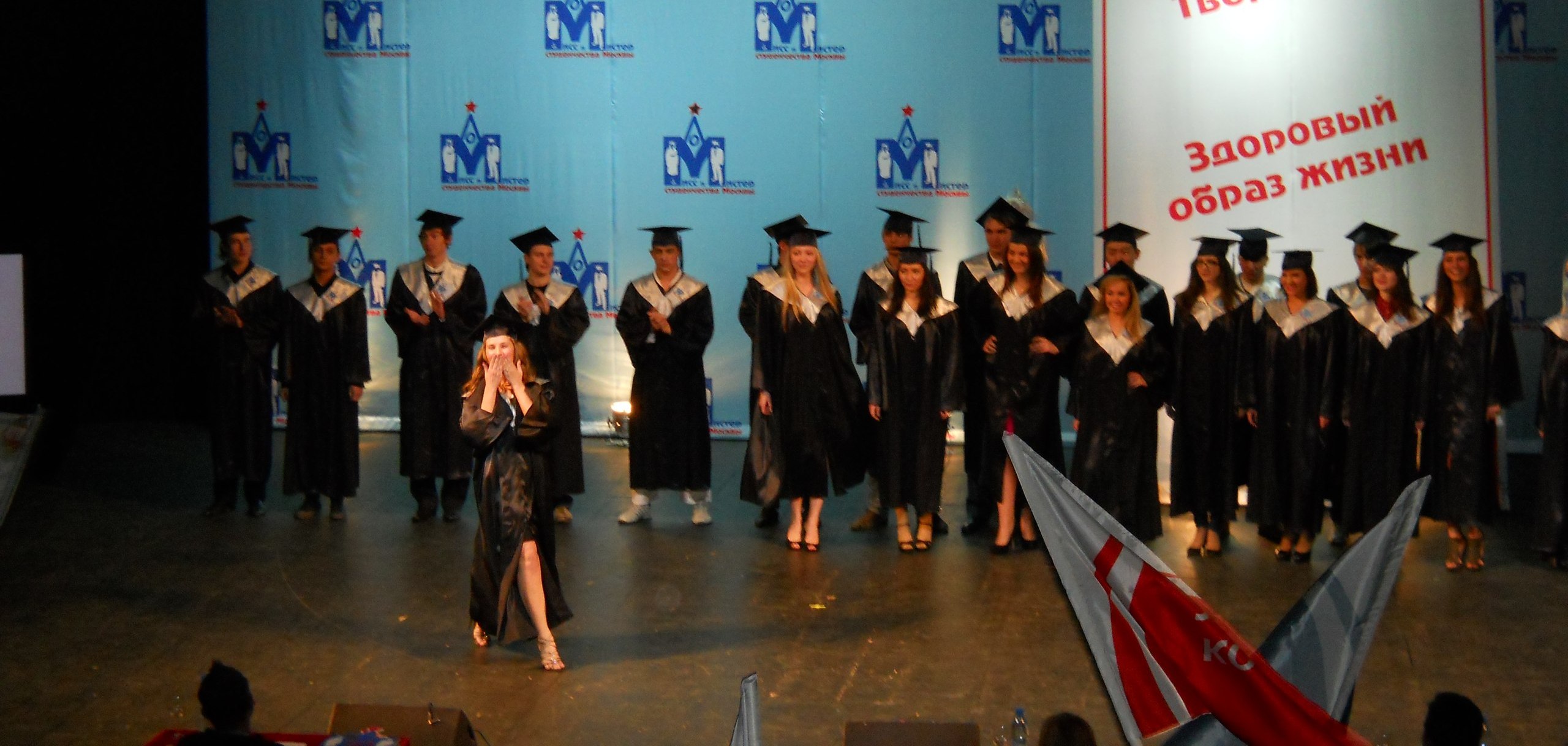 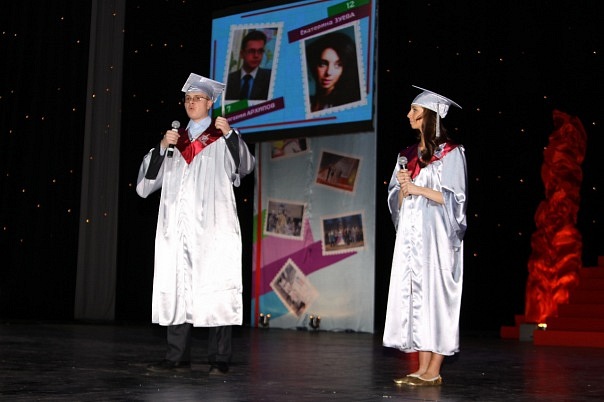 Студенты факультета активно участвуют в межвузовских мероприятиях, где показывают себя с лучшей стороны
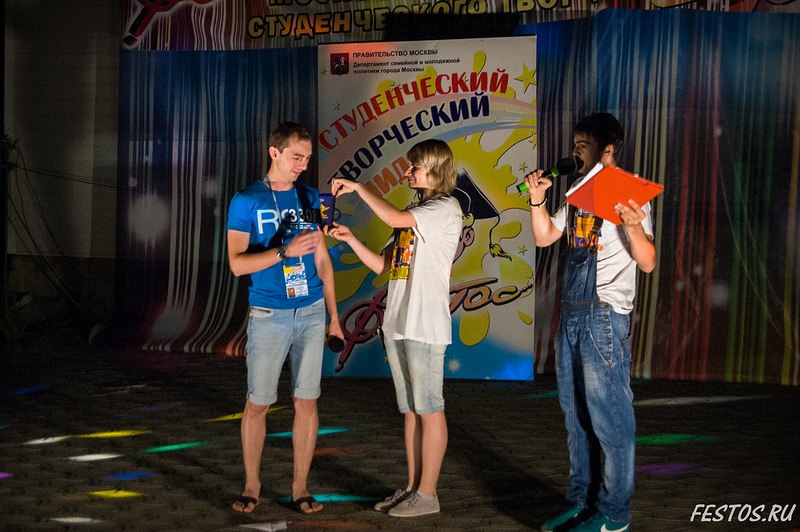 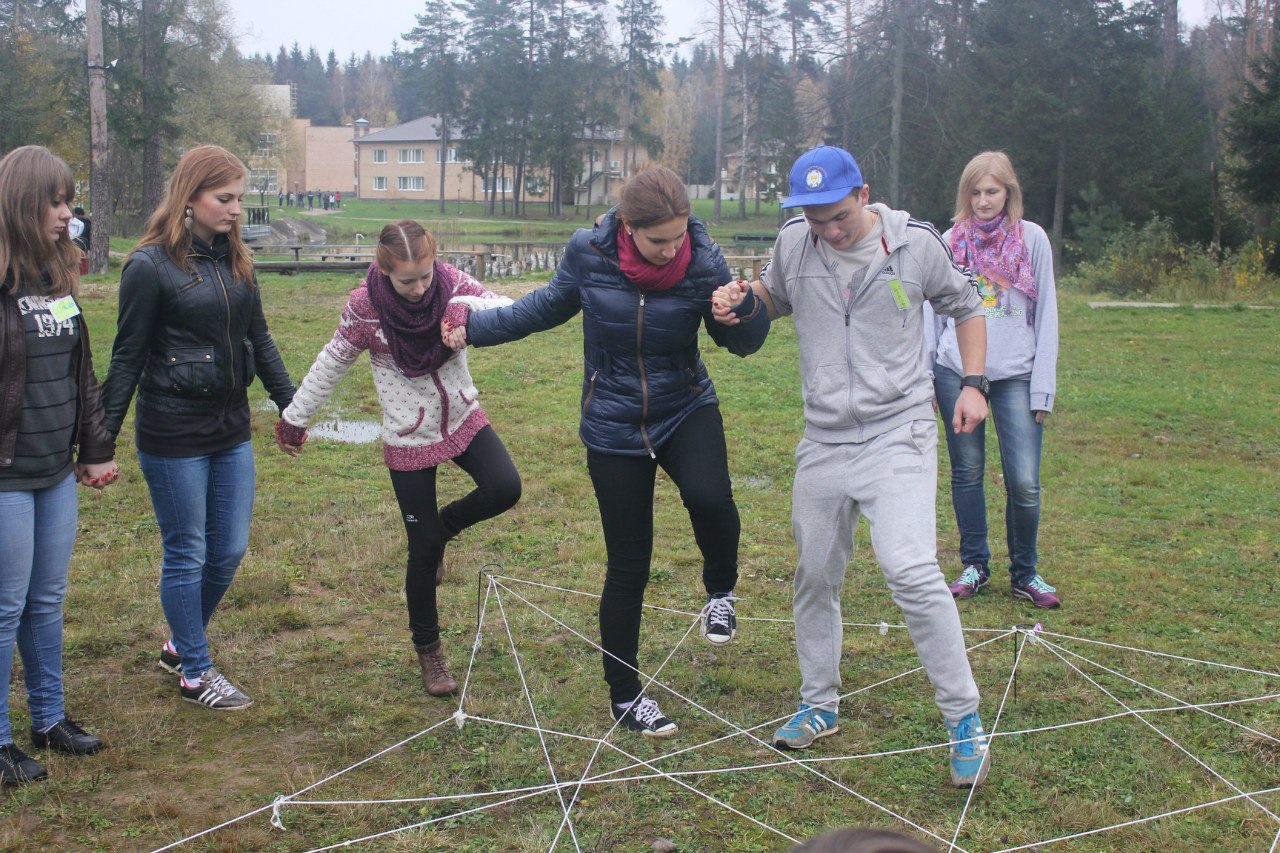 ЮрФак нас сдружил!
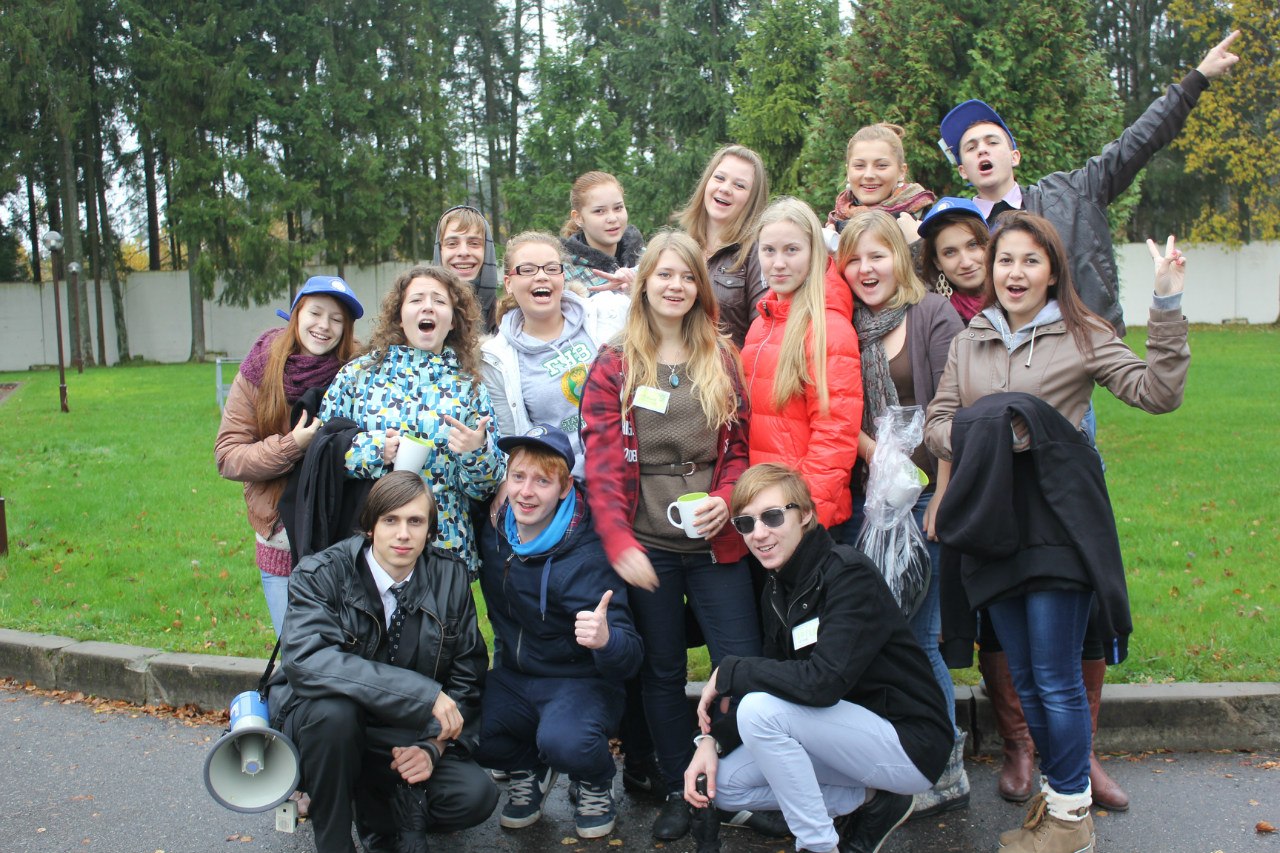